আজকের ক্লাসে সবাইকে স্বাগতম
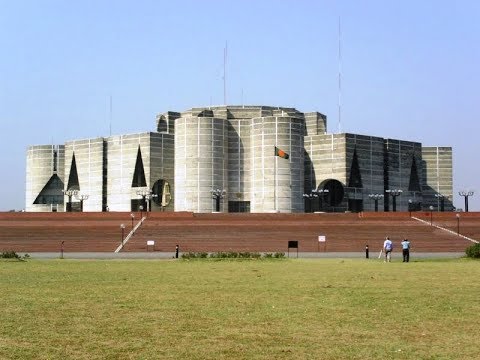 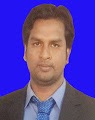 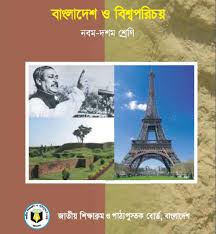 পরিচিতি
মোঃ আব্দুর রাজ্জাক
সহকারী শিক্ষক (সমাজ বিজ্ঞান)
রতনগঞ্জ বহুমুখী উচ্চ বিদ্যালয়
বেড়া,পাবনা।
razpabna@gmail.com
বিষয়ঃ বাংলাদেশ ও বিশ্বপরিচয়
শ্রেণী- ৯ম
পাঠঃবাংলাদেশের গণতন্ত্র ও নির্বাচন
সময়ঃ ৫০ মিনিট
তারিখঃ ১৯/০৫/২০২০
ছবি লক্ষ করি
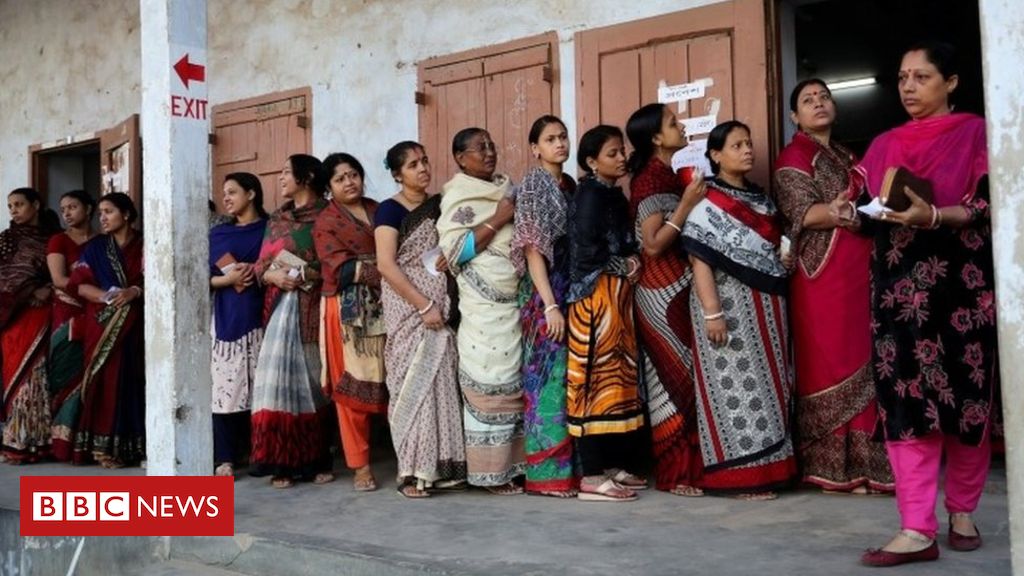 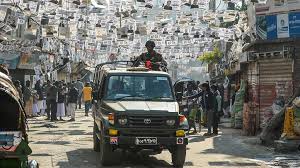 ছবি দুইটি দ্বারা আমরা কি বুঝতে পারি?
বাংলাদেশের গণতন্ত্র ও  নির্বাচন
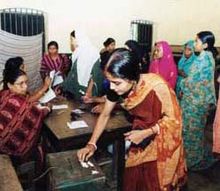 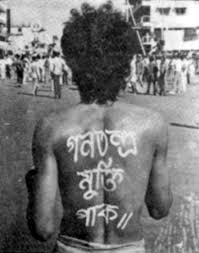 শিখনফল


পাঠ শেষে শিক্ষার্থীরা...
১। গণতন্ত্রের ধারনা ব্যাখ্যা করতে পারবে;
২। গণতন্ত্র ও নির্বাচনের সম্পর্ক ব্যাখ্যা করতে পারবে;
৩। বাংলাদেশের জাতীয় সংসদ নির্বাচন প্রক্রিয়া ব্যাখ্যা করতে পারবে;
৪। নির্বাচনি আচরণবিধি বর্ণনা করতে পারবে।
গণতন্ত্র
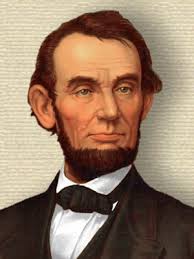 গণতন্ত্র হলো, “জনগণের, জনগণের জন্য ও জনগনের দ্বারা নির্বাচিত সরকার ব্যবস্থা।”
আব্রাহাম লিংকন
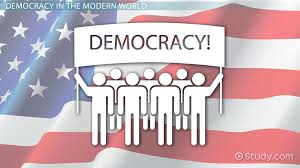 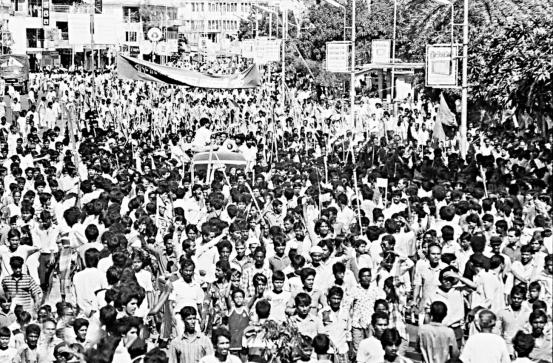 গণতন্ত্রের জন্য লোক জনগন
একক কাজ
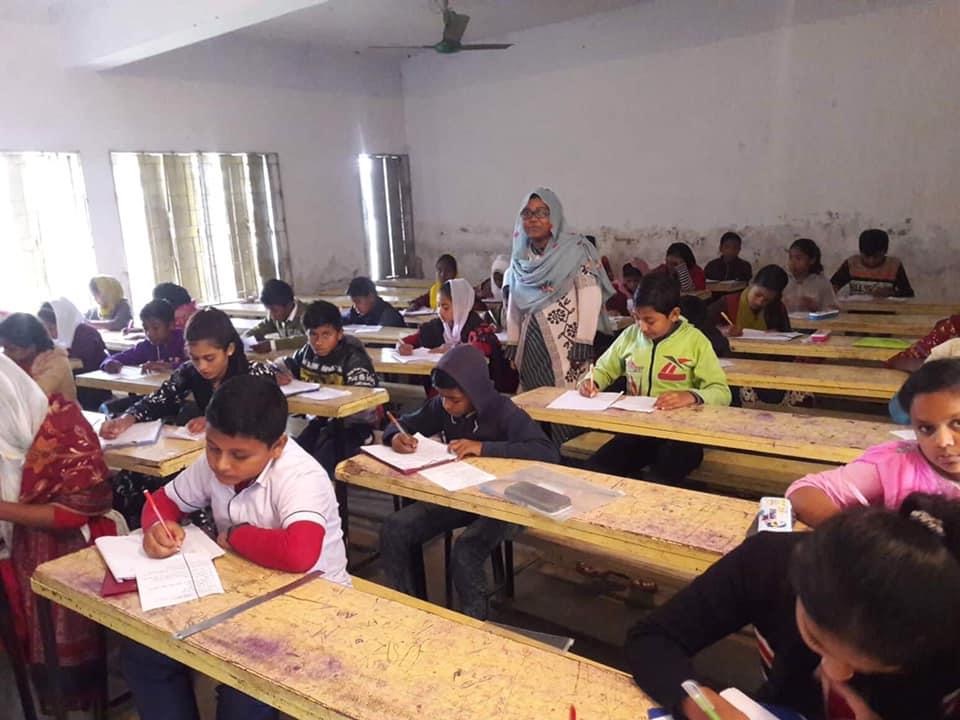 জননগণ কোন কোন কাজে গণতন্ত্রের জন্য অংশগ্রহন করে?
নির্বাচন
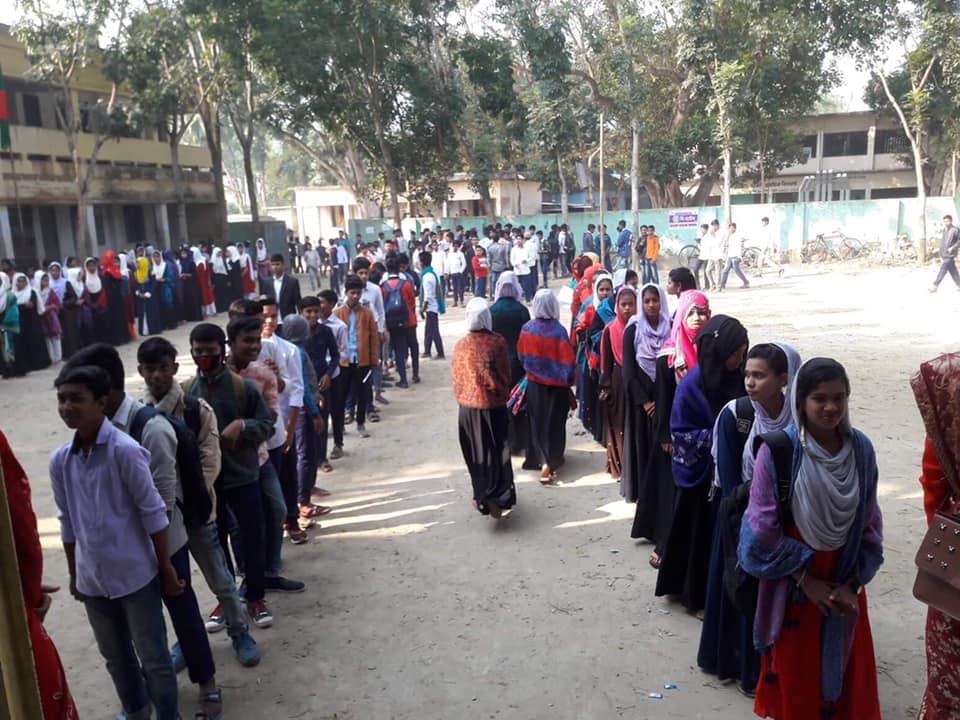 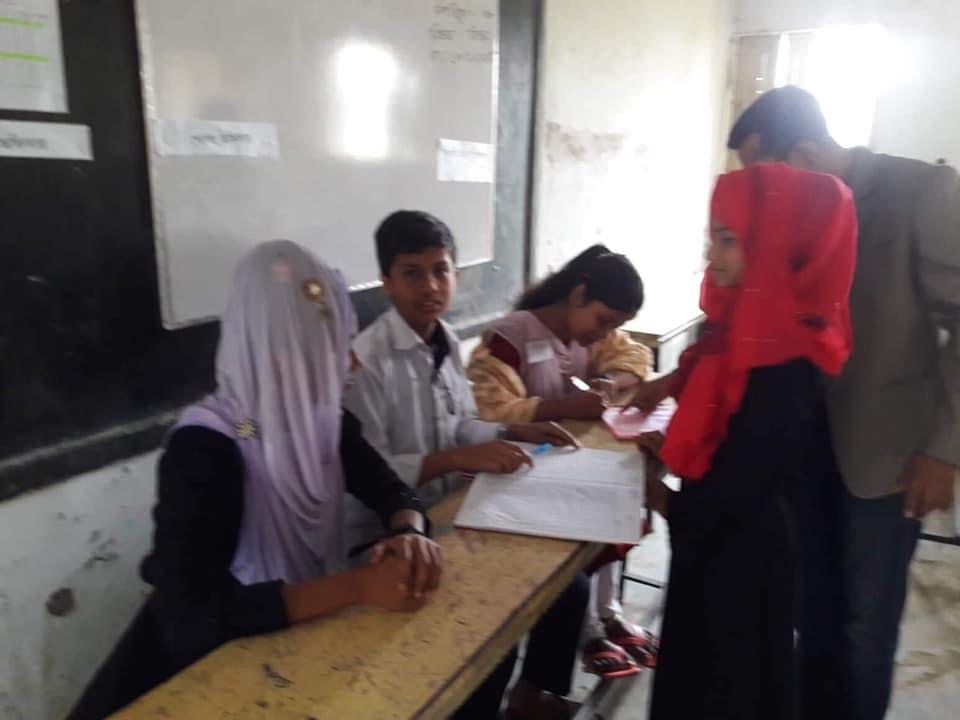 ভোট দেওয়ার জন্য সারিবদ্ধ
ভোট প্রদান
জনগণ প্রত্যেক্ষ ভোটে প্রতিনিধি বাছাই করছে নির্বাচনের মাধ্যমে।
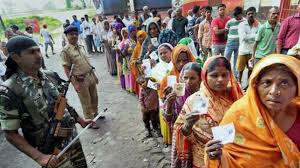 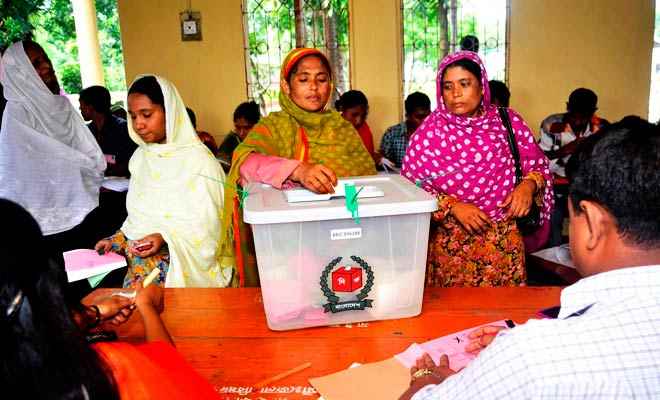 নির্বাচন হলো দেশ পরিচালনার জন্য নাগরিকবৃন্দ কর্তৃক বিভিন্ন দলীয় প্রার্থীদের মধ্য থেকে প্রতিনিধি প্রক্রিয়া।

আবার, যে প্রক্রিয়ায় পদ্ধতির মাধ্যমে রাষ্ট্রের প্রাপ্ত বয়ষ্ক ব্যক্তিরা সর্বাজনীন ভোটাধিকার প্রয়োগ করে পছন্দ অনুযায়ী প্রতিনিধি বাছাই করে তাকেই নির্বাচন বলে।
গণতন্ত্র ও নির্বাচনের সম্পর্ক
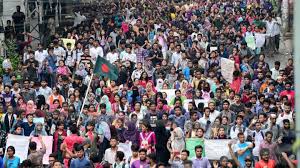 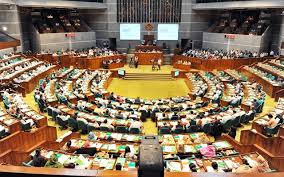 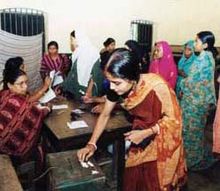 জনগণ
নির্বাচন
জনগণের নির্বাচিত সদস্যগণ
আধুনিক গণতান্ত্রিক শাসন ব্যবস্থায় জনগণই সকল ক্ষমতার উৎস। নির্বাচনে অংশগ্রহন এবং ভোট দানের মাধ্যমেই জনগণ তাদের এই গণতান্ত্রিক অধিকার প্রয়োগ করে। 
সুতরাং নির্বাচন ব্যবস্থার সাথে বৈধ কর্তৃপক্ষ নির্বাচন এবং গণতান্ত্রিক সরকার গঠনের সম্পর্ক রয়েছে।
বাংলাদেশের নির্বাচন প্রক্রিয়া
নির্বাচনি আচরণবিধি
মূল্যায়ন
১। গণতন্ত্রের মৌলিক বিষয় কী?
ক) জনগণ
খ) ভোটার
গ নির্বাচন
ঘ) রাজনৈতিক দল
২। নির্বাচন কমিশনের মেয়াদ কত বছর?
ক) দুই বছর
খ) তিন বছর
গ) চার বছর
ঘ) পাঁচ বছর
৩। বর্তমান বিশ্বের সবচেয়ে জনপ্রিয় সরকার ব্যবস্থা কোনটি?
ক) গণতন্ত্র
ক) সমাজতন্ত্র
ক) রাজতন্ত্র
ক) একনায়কতন্ত্র
বাড়ীর কাজ
বাংলাদেশে সংসদ নির্বাচন কিভাবে অনুষ্ঠিত হয় তা ব্যাখ্যা কর।
সবাই ঘরে থাকো সুস্থ্য থাকো
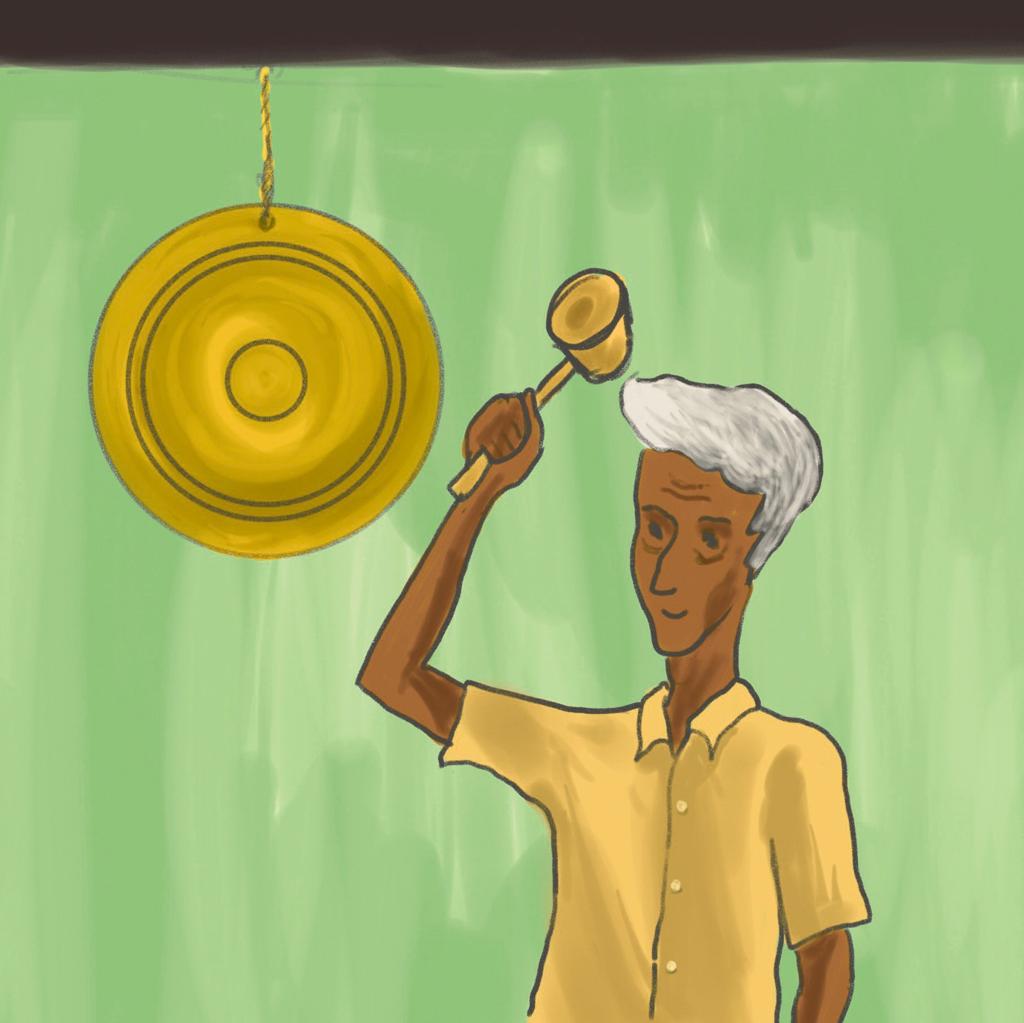 ধন্যবাদ সবাইকে